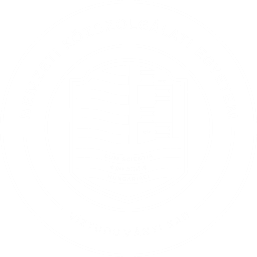 VÍZTUDOMÁNYI KAR